КОНТРОЛА НА КВАЛИТЕТ KАЈ ЗАВАРЕНИ СПОЕВИ
ИСПИТУВАЊЕ И КОНТРОЛА НА ЗАВАРЕНИТЕ СПОЕВИ
Заварувањето како постапка на спојување кај повеќето  случаеви е проследено со локални хемиски и структурални промени во материјалот на местото на спојувањето, како и да се работи во повеќето случаи за термохемиски процеси, јасно е дека постојат голем број на услови кои мораат да се задоволат за да заварената врска ги има саканите својства. 
 
Дури и кога се исклучи факторот човек, односно ако не се работи за рачно заварување, остануваат влијателни факторите, како што се:
- изборот на конструктивното решение;
- изборот на основниот и додатниот материјал;
- условите на изведувањето; и
- избраната технолошка постапка, односно редоследот на заварувањето, параметрите на заварувањето и др.
Сето ова укажува дека покрај проверката на сите услови и параметри на работата, неопходно е и испитувањето на заварените врски, чиј што обем и вид зависат од видот на заварената конструкција и врска, намената на конструкцијата и бараните услови на квалитетот и примената на прописите, кои важат за поодделени видови на конструкции.
 
Контролата на квалитетот на заварените споеви е дефиниран со прописи и стандарди за определен вид на производ. 

Во принцип, контролата се дели на:
- контрола пред;
- во текот; и
- после  заварувањето.
Контрола пред заварувањето
Контролата пред заварувањето опфаќа:
- увид во решението на проектот;
- увид во сигурноста за квалитетот на основниот, додатниот и потрошениот материјал;
- стилоскопска проверка на квалитетот на основниот материјал;
- проверка на геометриските мерки на елементите на конструкцијата;
- проверка на геометриските облици на жлебовите и врските;
- проверка на чистење на површините;
- проверка на стручните способности на заварувачот;
- проверка на преземените мерки за обезбедување на сигурноста при работата; и
- проверка на пропишаната технологија на заварување за сите карактеристични заварени врски и квалитет на материјалот.
Методи на контрола пред заварувањето. Увидот во проектот треба да ги обезбеди податоците за квалитетот на усвоениот основен материјал, постапката на заварување, квалитетот на додатниот и потрошениот материјал (на пример, гасови, прав или топител), како и начинот на обликување на конструкцијата. Мора да се утврди складот меѓу усвоените решенија и технолошките можности за изработка на конструкцијата.
 
Доказите за квалитетот на основниот, додатниот и потрошениот материјал, мора да осигураат дека нивните својства се во согласност со соодветните ISO стандарди, и во согласност со својствата кои се земени како основа за димензионирање (пресметување) на конструкцијата на проектот.
 
Со стилоскопската метода за контрола на квалитетот на основниот материјал треба да се спречат грубите грешки при преземање на одделни квалитети на материјалот за производство, на пример: треба да се спречи место нисколегираниот челик да биде користен нелегиран и обратно. Методата се базира на очитување на спектарот на електричниот лак на испарените гасови на металот. Во суштина методата е квалитативна, иако искусни оператори можат со доста голема точност да обезбедат и квалитативни резултати.
Проверката на геометриските мерки на елементите на конструкцијата мора да потврди идентичност на вредностите утврдени со мерење и вредностите дефинирани во проектот. Било какви отстапувања, бараат моментален пристап - корекција на мерките на конструктивните елементи, до доведување на вредностите дадени во проeктот. Геометрискиот облик на жлебовите и врските се проверуваат од истите причини како и при претходната контрола. Првата се извршува со мерни мерила и инструменти, а другата, по правило, со шаблони.
 
Контролата на чистотата на површините, треба да обезбеди податоци дека со чистење на жлебовите, врските и зоните во нивната околина се извршило нa начин кој дозволува непречена работа и без никакво влијание по здравјето на извршителот.
 
Проверката за преземените мерки за обезбедување стручност при работата е задолжително за да се спречат несаканите последици по здравјето на извршителот или материјалната штета.
Пропишаните технологии на заварување се проверуваат за карактеристичните заварени врски на конструкцијата или за врски кои се во најнеповолни услови во текот на експлоатацијата. Примерокот, т.н. технолошка плоча е од основниот материјал, кој се вградува во конструкцијата, со ист облик на жлеб, како и за изработка на конструкцијата. Заварувањето го извршува еден од заварувачите, кој е предвиден за работа на конструкцијата и кој има проверена стручна способност. Заварената врска се изведува со одбраниот додатен материјал и пропишаните параметри на заварување. По изведување на примерокот се пристапува на контрола на квалитетот на заварената врска во проектот со пропишаните методи на контрола, по правило, со прозрачување (рентген контрола) и со испитување на механичките својства.
 
Резултатите на испитување и контролата треба да бидат во согласност со предвидените вредности и да ја потврдат вредноста на пропишаната технологија на заварувањето. Природно, било какво отстапување, од предвиденните резултати, бара соодветни корекции на елементите од пропишаната технологија до добивање на саканите резултати.
Контрола во текот на заварувањето
Контролата во текот на заварувањето опфаќа:
проверка на усвоените параметри на заварувањето;
проверка на усвоената температура на предзагревањето;
проверка на пропишаниот начин на изведување на заварот; и
проверка на редоследот на изведување на заварените врски (план на заварување).
Методи на контрола во текот на заварувањето. Усвоените параметри на заварување се проверуваат со увидот на мерните инструменти и мерењата. Евентуално уочените битни отстапувања од пропишаниот режим на  работа, треба веднаш во директен контакт со извршителот, да се корегираат и да се доведат во согласност со пропишаните параметри.
Пропишаните температури на предзагревање, евентуално се проверуваат со мерни инструменти или т.н. термо-креди. Констатираните вредности мора да бидат во согласност со проектот и пропишаните технологии за изведување на конструкцијата.

Проверката на пропишаниот начин на изведување назаварот (или работ), треба да се осигури согласност меѓу констатираната состојба на работните места и барања во проектот на технологијата. Природно, уочените отстапувања мораат веднаш да се корегираат во директниот контакт со извршителот.

Проверка на пропишаниот план на заварување, треба да се осигури изработка на конструкција со минимални деформации и минимални напони поради заварување. 
 
Секако, евентуално уоченото отстапување бара моментално прекинување на работата и наметнува обврска да се спроведе технолошкиот проект, пропишан со редослед на изведувањето на заварените врски.
Контрола по заварувањето
Контрола по заварувањето опфаќа:
димензионална контрола на конструкцијата во целина и контрола на геометриските форми на заварената врска;
визуелна контрола на заварените врски;
пенетранска контрола на заварените врски;
магнетоскопска контрола на заварените врски;
радиографска контрола на заварените врски;
ултразвучна контрола на заварените врски;
контрола на цврстината на конструкцијата со воден притисок;
контрола на затинетост на конструкцијата со воздушен притисок;
испитување на механичките својства на заварената врска; и
металографско испитување на заварената врска.
Методи на контрола и испитување по заварувањето. Заварувањето како постапка на сврзување во однос на другите постапки има определени предности. Досега применуваните постапки на заварување, овозможуваат остварување на врски со саканите својства на скоро сите материјали кои се користат во машиноградбата и другите области на индустријата, и тоа на металите и приличен број на неметали. Меѓутоа, со оглед на сржта на заварувањето, која во повеќе случаи е пропратена со локални хемиски и структурални промени во материјалот, на местото на сврзувањето како и кога е збор за термохемиските процеси, јасно е дека постојат различни услови кои мора да се задоволат за да заварената врска ги има саканите својства. 

Дури и кога се исклучи факторот човек, односно ако не се работи за рачното заварување, остануваат влијателни факторите како што се:
избор на конструктивното решение;
избор на основниот и додатниот материјал;
услови на изведување;
избраните технолошки постапки, односно, редослед на заварување,
параметри на заварување и друго.
Сето ова укажува дека покрај проверката на сите услови и параметри на работа во периодите пред и по заварувањето, неопходно е и испитување на заварените врски, чиј обем и вид зависта од видот на заварената конструкција и врска, намената на конструкцијата и бараните услови за квалитет и примена на прописите кои важат за одделни видови на конструкција.
Испитување на заварените врски
Методите на испитување и контрола на заварените врски се делат на:
испитување со разурнување; и
испитување без разурнување.
Испитување со разурнување
Ова испитување се извршува заради проверка на механичките и технолошките својства, како и за структурата на заварената врска.
 
Испитувањето со разурнување на челични врски, заварени електролачно или со гасен пламен е дадено во JUS B.T3.051. 

Испитувањето се извршува на епрувети (пробни прачки) кои се изработуваат од примерок (мостра). Примероците се изработуваат било со пресечување на наставката со заварена врска, намерно оставени на наварените парчиња, било како посебни делови кои се заваруваат истовремено со иста постапка, ист материјал и кои ги заваруваат истите заварувачи, како и работното парче, односно, конструкцијата на која и припаѓаат (т.н. технолошки плочи). За изработка на епруветите се користи само средниот дел на примерокот, додека краевите, најмалку 25 [mm], се отфрлаат, со што се исклучува влијанието на грешките од почетниот и завршниот кратер. Ако примерокот се сече со гасен пламен, мора со симнување на струготините да се отстрани зоната на термичкото влијание на сечење, со исклучок кај примероците од нискојаглероден нелегиран челик.
Испитувањето со разурнување на челно заварените врски може да опфати:
испитување на затегнување;
испитување на свиткување;
испитување на жилавост;
испитување на тврдина;
испитување на динамичка цврстина;
испитување на макро и микро структура; 
други испитувања.

Деловите на примерокот 1 и 1` служат за изработка на епрувета за испитување на затегнувањето (епруветите се намалуваат за различни видови испитување), деловите 2 и 2` за изработка на епрувета за испитување на свиткувањето, а деловите 3 и 3` за изработка на епрувета за сите други испитувања.
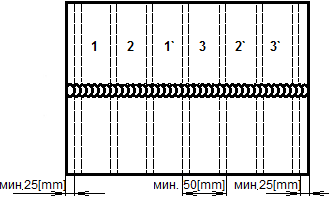 Испитувањето со затегнување. Цел на ова испитување е да се воспостави затегнувачката цврстина на врската како целина, или да се воспостанови затегачката цврстина на материјалот на работ.
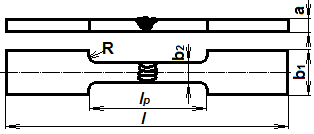 Најчеста форма на епруветите е прикажана на сликата. Меѓутоа, се користат и епрувети со т.н. вдлабнати страни, чие затегнување на двете страни се изведува заеднички лачно со радиус на вдлабнување, зависно од дебелината на епруветата 24; 40 и 60 [mm].

Димензиите на епруветата зависат од дебелината на испитуваниот материјал.На пример, епруветите со дебелина од 10 до 20 [mm] ги имаат следните димензии: b1 = 30 [mm]; b2 = 20 [mm]; R = 15 [mm]; lp = 4a и l = 250 [mm]. Затегнувачката цврстина добиена со прекинување на епруветата се пресметува по формулата:
каде е 
Fm - максималната сила при испитување на затегнувањето во [N].
Цврстината на заварената врска востановена со испитување, не смее да биде помала од минималната цврстина пропишана за основниот материјал.
Испитување со свиткување. Цел на испитувањето со свиткување е проверка на деформирачките способности на заварената врска.
Вообичаени вредности се:
за a ≤ 12 [mm];          R = 25 [mm];
за a > 12 [mm];          R = 50 [mm];
b = 30 ÷ 35 [mm].
Пречникот на валјакот D околу кој се врши свиткувањето, се избира зависно од цврстината на основниот материјал и изнесува од 2а до 4а. По поставување на епруветата на валјаците, таа се свиткува со непрекинат притисок и брзина на поместување до околу 1 [mm/s], се до појавата на првата пукнатина.

Квалитетот на заварената врска се определува според аголот на свиткување (ԃ) во моментот на појава на пукнатина. Се вршат две свиткувања на лицето и две на коренот на работ. Се свиткува, се до појавување на пукнатини, тогаш свиткувањето се продолжува до паралелноста на краковите на епруветата (до 180º). Оценка се донесува врз основа на аголот на свиткување на епруветата и настанатите пукнатини, аголот на свиткување е пропишан со соодветниот стандард за дадениот квалитет на основниот материјал.
Испитување на жилавост. Цел на ова испитување е определување на жилавоста на заварената врска. Епруветите со призматичен облик имаат жлеб, а испитувањата се вршат на уред од типот на клатно, при што се мери ударната работа во [Nm]. Жилавоста се изразува во [J/sm2], а при ова испитување се оценува и положбата и изгледот на прекршувањето.
Испитување на тврдина. Ова испитување се врши според JUS C.A4.003. Цел на ова испитување е да се споредит врдината на металот на работ, зоните под влијание на топлината и на основниот материјал, врз основа на што би се донела оценка за бараниот квалитет.
 
За испитување тврдината на заварената врска се користат методите по Бринел, Викерс и Роквел. Површината која се испитува на епруветата мора да биде фино обработена и брусена. Во посебен уред епруветата се подложува на притисок со помош на еден трн во форма на топче (по Бринел), пирамида (по Викерс) или конус (по Роквел).
Оценката се прочитува на уредот или се пресметува, основен опис на испитувањето на тврдината според Бринеловата метода е: тврдо челично топче со пречник D (обично 2,5 [mm]), кое се втиснува оптоварено со сила F (обично 100 [N]) во испитуваното парче каде остава отпечаток d. Тврдината е однос на оптоварувањето спрема површина на отпечатокот на втиснатото топче. Тврдината според Викерс се определува на сличен начин како и по Бринел, односно, со пресметување на односот на оптоварување спрема површината на втиснување, но наместо топче трнот е во форма на пирамида.
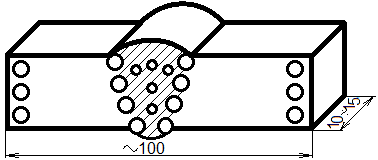 Испитување на макро и микроструктура. Со макро испитувањето се определува присуството на пукнатини, вклучувајќи и пори, а со микро испитувањето структурата на варот во зоната под влијание на топлина, микро пукнатини и микро вклучување.
 
Сите претходни испитувања се дадени за челичните врски. Слично на тоа се испитуваат и аголните врски и тоа со затегнување на преклопни и вкрстени врски, со смолкнување на преклопните врски, а тврдината на макро и микро структурите се испитуваат исто како за челните врски.
Испитување на флуиди со притисок. За некои заварени конструкции, какошто се садовите под притисок, резервоарите и цевките многу е важна оценката за цврстината и затинетоста на заварената конструкција во целина, па со тоа и заварените врски. Затоа се вршат две испитувања и тоа проверка на цврстината со хидрауличен притисок и проверка на непропустливоста.
 
Испитување на динамичка цврстина. Цел на ова испитување е определување цврстина на заварената врска под дејство на променливо оптоварување.
Испитување без разурнување
Методите за испитување на заварените врски без разурнување се користат заради откривање, главно, на внатрешните скриени грешки, кои не се забележуваат со визуелен преглед,. Тие се применуваат таму каде што не може да се применат методите со разурнување, кои даваат резултати само за дел од испитуваната конструкција која е срушена, односно, од која е земена и направена епруветата за испитување. 

Меѓутоа, со испитувањата без разурнување не можат да се откријат некои од грешките, кои се уочуваат при визуелниот преглед, а воопшто не можат да се добијат податоци за механичките својства на заварната врска.

За да се провери дали заварената врска, односно заварената конструкција, одговара на поставените барања во поглед на механичките и физичко-хемиските својства, а посебно дали одговара на барањата на примената и експлоатацијата (исправност, цврстина, тврдост, структура, топлинска обработка, чистота) се вршат и визуелни прегледи и испитувања по методите со разурнување и без разурнување во меѓусебниот однос и обемот, кои зависат од видот и намената на заварената конструкција и условите на бараниот квалитет.
Ова значи дека овие методи не се исклучуваат, туку се надополнуваат и со вкупните резултати даваат комплетна слика за квалитетот на заварените врски. Најчесто се врши целосно и комбинирано испитување, како што се: визуелен поглед, испитување без разурнување и со разурнување, што значи дека овие методи меѓусебно се надополнуваат.

Основна карактеристика на сите методи на испитување без разурнување е, како што кажува и самиот назив, при испитувањето да не се оштетува (разурнува) конструкцијата, испитувањето може да се изврши на неограничени должини на заварените врски. Некои од овие методи овозможуваат добивање на документи, докази за вредноста на врската (радиографска контрола), а некои не (на пр: испитувањето со пенетрати, со магнетофлукс).
 
Визуелната контрола на заварените врски се извршува со голо око или со лупа која зголемува 3 ÷ 5 пати, за да се утврдат т.н. грешки на обликот: проверување на коренот (во колку е обезбедена пристапност за преглед), надвишување и изглед на лицето на ивицата, засеци на лицето на ивицата, евентуална присутност на површинска шупликавост и пукнатини (надолжни или напречни во ивицата или зоната под влијание на топлината).
Визуелна контрола е само контрола која ја врши самиот заварувач кој, преку прегледот со леќа, може да го заклучи следново: 
каква рамномерност има лицето на шевот, вдлабнатините и рамномерноста на шевот (варот);
каков е квалитетот на коренот на варот; и
каква е површинската порозност на пукнатината.
Со визуелната контрола, со прозрачување со кварцна ламба можат да се видат: прекини, пукнатини и порозност на варот. Кварцната ламба има: тело (1), сијалица (2), заштитен филтер (3), леќа со неонска сијалица (4), контролна сијалица (5), прекинувач (6), рачка (7), вовлекувач (8), завареното место (9) и грешка во форма на порозност (10).
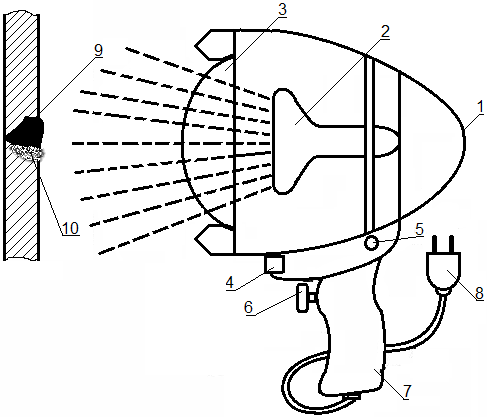 Контролата се врши така што завареното место се премачкува со специјална течност која навлегува во пукнатините на шевот кадешто, по сушењето при просветлувањето, доаѓа до рефлектирање на инфрацрвеното зрачење на местото каде што составот има пукнатина.
Кварцна ламба
За испитување на заварените врски без разурнување се применуваат:
а) испитување со пенетранти;
б) испитување со магнетен прашок;
в) испитување со магнетнаиндукција;
г) испитување со ултразвук;
д) радиографски испитувања (со Х; ϫ и зраците).
Испитување со пенетранти
Оваа метода се заснова на својството на некои течности што лесно и брзо продираат (пенетрираат) во шуплините, засеците, пукнатините и притоа поради својата боја многу се забележливи. Порано за овие испитувања се користеше петролејот, а денес течности врз база на смеси на пастворувач и честички со црвена боја. Со испитувањето со пенетрантите се откриваат површински грешки, првенствено пукнатини. Постапката на испитување се состои од чистење на заварената врска, нанесување со четка или со спреј на пенетрантот, а потоа на раствор од талк. Пенетрантот со црвена боја, во случај на постоење на пукнатини, многу јасно го покажува нивното присуство во вид на црвени линии на белата подлога.
Испитување со магнетен прашок
Оваа метода може да се примени за испитување на делови и конструкции од магнетни материјали. Грешките во конструкцијата предизвикуваат пореметување на магнетните линии, а со тоа и распоредот на магнетниот прашок по површината на деловите. Магнетниот прашок (сув или помешан со течност) се собира на местото на грешката. Оваа метода на испитување на заварените врски и заварените конструкции.
Испитување со магнетна индукција
И оваа метода се применува за испитување на феромагнетни материјали, кај кои магнетните величини се доволно високи и можат да се мерат. Во случај да има грешки во работното парче, тие предизвикуваат промена на магнетната индукција, која лесно се отчитува на инструментот. Оваа метода се применува посебно во сериското производство и тоа така што апаратот (уредот) се дотерува да не реагира на просечно добриот квалитет на производот, туку само на полошиот. И оваа постапка малку се применува за испитување на заварените врски.
Испитување со ултразвук
Ултразвучна контрола на хомогеност на заварените врски, се заснова на прозвучување на заварените врски (метали и легури) со помош на соодветни извори на ултразвучни бранови и соодветен приемник со екран за прочитување на ехото (одзвукот). Методата, за жал, има и определени недостатоци. Мора да се изврши подготовка (често и брусење) на основниот материјал или на металот на работа за да, со помош на контакт на маса, се оствари добро прозвучување на контролираното парче.
 
Денес ултразвучните испитувања мошне многу се користат за испитување на заварените врски и конструкции. Постапката односно методата се карактеризира со голема брзина во работата и посебно со безопасна работа, поради што се применува како т.н. тековна контрола во текот на производството. Се почесто радиографското испитување или испитувањето со изотопи се врши дури по ултразвучното испитување во случај на откривање на некои сомнителни места. Посебно е значајно штосо ултразвучните испитувања можат да се откријат и оние грешки кои со радиографија се забележуваат само ако лежат во насоката на Х или γ зраците.
 
За овие испитувања е искористена особината на ултразвучните бранови што поминуваат низ цврста и течна средина, а се одбиваат од граничните површини на овие и гасовитите површини. Ултразвучните бранови имаат фреквенција од 20 [kHz] ÷ 20 [MHz], а се произведуваат со помош на кварцен кристал, врз принципот на пиезо-електричниот ефект.
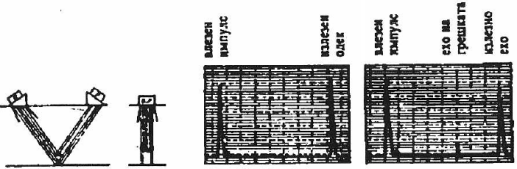 Изворот на ултразвучните осцилации, односно предавателот, се доведува во допир со површината на испитуваниот состав, така што низ металот брановите се насочуваат во определен правец.
 
За да се оствари подобар допир помеѓу предавателот и површината на материјалот, треба површината да се премачка со масло. На уредите за испитување е вграден екран, така што е можно визуелно да се следат емитуваните и примените импулси. Ако е материјалот, односно шевот, без грешки, тогаш ултразвучните бранови се одбиваат дури откако ќе дојдат до спротивната површина на заварениот состав. Тогаш на екранот од уредот, влезниот импулс и излезниот одек се јавуваат како постојани величини. Доколку заварениот состав има некоја грешка, бранот се одбива порано и се враќа назад, што на екранот се регистрира како одек на грешката меѓу влезниот и излезниот импулс. Така се открива положбата и големината на грешката.
Неповолноста на ултразвучното испитување е во тоа што постапката на очитување, лоцирање и одредување на видот на грешката, значително е потешка во споредба со радиографијата, а покрај тоа со оваа постапка не се добива документ како што е радиограмот. 
 
Во поново време се работат уреди кај кои е можно снимање на осцилограмот, но оваа снимка нема важност на радиограм.
 
Ултразвукот претставува форма на механички бранови со одредена фреквенција, кои не се чујни за човечкото уво. За испитување на заварените врски се користи ултразвук со зачестеност од 10 [MНz]. Малата бранова должина на ултразвучните бранови го условува неговото праволиниско движење.
 
Основниот принцип за примената на оваа метода, за испитување на заварените врски, се состои во тоа што во случај на нехомогеност на заварената врска (присуство на грешки) доаѓа до промена на интензитетот на ултразвучните бранови пропуштени низ заварената врска.
Ултразвучните бранови се делат на лонгитудни, трансферзални и површински, зависно од меѓусебниот однос на движењето на честичките на медиумот и правецот на простирање на брановите.
 
Основниот елемент на уредот заиспитување со ултразвукот, кој може да биде механички или електронски (пиезо-електричен).
 
За испитувањето со ултразвук се користат три методи:
метода на прозвучување;
метода на резонанса;
импулсна - ехо - метода.
Методата на прозвучување, се заснова на слабеење на интензитетот на ултразвучните бранови, пропуштени низ нехомогениот материјал.
 
Методата на резонанса, се применува за проверка на двослојноста на материјалот или за мерење на дебелината на материјалот, кој е пристапен само од едната страна. Со оваа метода само се регистрира границата на материјалот, односно примената на средината над која се проектира ултразвукот.
Импулсната-ехо метода има два вибратора т.н. емитувач и приемник или уред кој наизменично работи како емитувач и применик.

За успешно испитување на заварените врски со ултразвук, мошне е важна соодветната подготовка на површината на заварената врска. Поради што подобар пренос на ултразвучните бранови од ултразвучната глава на работниот предмет, површината на заварената врска мора да биде исчистена, посебно во случај напримена на нормална глава. Затоа, на површината се нанесува течен премаз кој во целост го отстранува воздушниот слој (масло, вода, глицерин).

Принципот на испитување со ултразвук во случај на постоење на валалничка грешка во лимот, двослојност или згура. На осцилограмот (екранот) на апаратот лесно се уочува местото на грешката во нерегуларноста на дијаграмот. Во случај на непостоење на грешка брановите би биле идентични. Приказот е даден шематски, бидејќи се нацртани невидливите и нечујните ултразвучни бранови.
За испитување се користат нормални и коси глави, при што на изборот, посебно на косите ултразвучни глави влијае пред се дебелината на лимот, формата на работ, па и подготовката на врската (видот на жлебот). И при испитувањето на рабовите, обично се користат коси глави со агол помеѓу 45º и 70º. Главите со агол од 45º одговараат за материјали и делови дебели над 30 [mm], а главите со агол од 70º се користат за дебелина до 40 [mm]. 
 
Грешките кои се наоѓаат под прав агол во однос на површината на лимот тешко се испитуваат со нормални прави глави. Од ова произлегува дека практично сите грешки, ориентирани во било кој правец во однос на рамнината на предметот, можат да се утврдат со помош на еднанормална и еднакоса глава. Во некои случаи се препорачува истовремена работа со две глави (тандем постапка).
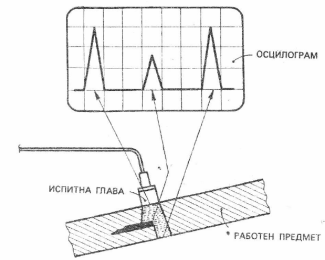 Принцип на испитување со ултразвук
Пред почетокот на испитувањето треба да се нацрта напречниот пресек на работ и основниот материјал и да се одреди ширината на зоната на испитувањето. Често пати, ширината на зоната на испитувањето е еднаква на чекорот на испитувањето.
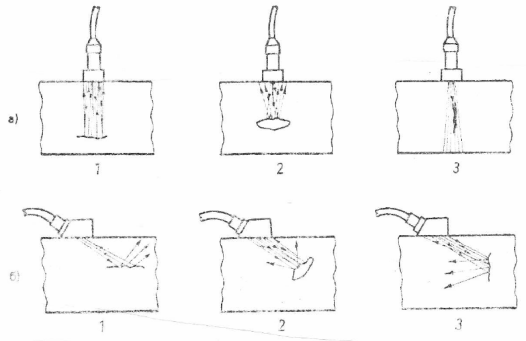 Примена на нормална и коса глава: а) нормална; и б) коса
Чекорот на преместувањето на главата, односно чекорот на испитувањето се пресметува по формулата:
 
S = 2d × tg.
Каде: 
Ѕ - чекор;
d - дебелина на материјалот;
Ԃ- нападен агол на ултразвучниот сноп.
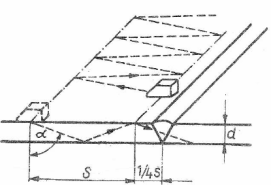 Пример за зона на испитување еднаква на чекорот Ѕ
Пред да се даде оценка за квалитетот на заварената врска, која се испитува, мора да се одреди точната положба на секој извор на ехото и неговата природа и големина. Сите овие податоци мораат да се анализираат како би се издвоиле лажните толкувања на добиените податоци од оние кои настанале поради вистинските грешки во заварената врска. Мошне е важна локализацијата на грешките во заварената врска, која се врши со мерење на должината на патот на ултразвучниот столб на бранови, а често и екранот на апаратот е снабден со посебен комплет на скали, кои ја покажуваат должината на патот.
 
Индикациите на екранот на ултразвучниот дефектоскоп не даваат сами по себе податоци за типот, големината и местото на грешката, туку овие податоци мора да се добијат со мерење и забележување и анализа на податоците.
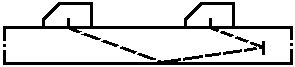 Испитување со две коси глави
За да се олесни поправката на местата со грешки и нивната локација на цртежите се прикажуваат колку е можно поточно. Во колку во извештајот се приложуваат снимките на осцилограмот, положбата на главата за испитување мора да биде точно означена.
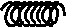 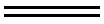 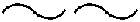 Во случаеви на големосериско и масовно производство на заварени делови (пр. производството на заварени цевки) се применува автоматска ултразвучна контрола со постојана регистрација на резултатите, на пр. со графопишувач.
Радиографски испитувања
Радиографска или рентгенска контрола на заварените врски, се темели на пробивање на Х и γзраците низ металот. Со поволен избор на растојанието меѓу изворот на зраците, и со употреба на соодветни филмови, се добива многу прецизна снимка, на која можат да се согледаат практично сите грешки на хомогеност на заварената врска. Методата бара посебно обучени (оспособени) опреатори, како во поглед на технологијата на прозрачувањето и прочитување на грешки на филмот, така и во поглед на примената на посебни мерки на сигурност при работата.
 
Заварениот состав се контролира и со рентгненски зраци во посебна затворена темна комора. Самиот принцип на испитување се засновува врз различна апсорбција (впивање) на ренгентските зраци при поминување низ основниот материјал и низ составот со грешка. На местата кадешто има порозност апсорпцијата на рентгенските зраци е помала, што со своето посилно дејствување на филмот причинува појавување на црни точки на местото на порозност, а црни линии на местото на пукнатините, што се гледа од снимката. Рентгенските зраци се опасни за човечкиот организам, па при работењето мора да се запазуваат сите мерки и прописи за лична заштита.
Испитувањата се вршат со Х зраци, кои претставуваат електромагнетни бранови со должини од околу 10-8 [cm] (само заради споредба брановата должина на електричните бранови е 1 ÷ 106 [cm]). Х зраците кои според пронаоѓачот се викаат рентген зраци, настануваат во катодната цевка поради сопирањето на електроните во антикатодата. Во ренгенската цевка електроните го менуваат енергетското ниво и со тоа формираат Х зраци, електромагнетски бранови со голема продорност кои најдоја примена, особено во медицината и техниката.
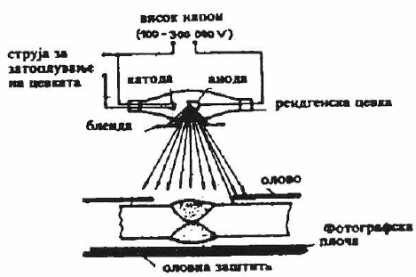 Испитување со 
рентгенски зраци
Во електронската цевка електроните минуваат под влијание на напонот од 103 до 106[V] и имаат енергија од 103 ÷ 106 електрон волти. (електрон волт е кинетичка енергија која ја стекнува еден електрон во минување на потенцијалната разлика од 1 [V] во вакум - 1 [еV] ≈ 1,6 х 10-19 [J]).
 
Во радиографијата за испитување со т.н. γ зраци се користат следните изотопи:
иридиум         -         Ir   192:
талиум            -         ТМ  170;
цезиум            -         Сѕ  137;
кобалт             -         Со   60.
 
Најважно својство на овие изотопи е радиоактивното зрачење, кое настанува поради распаѓањето на атомското јадро (изотопите се атомски јадра на ист елемент со различен број на неутрони, а со ист број на протони). При распаѓањето на атомското јадро се формираат три вида на зрачење: ԃ-алфа; ß-бета; и γ-гама.
ԃ-алфа и ß-бета зраците се материјални зраци, при што алфа зрачењето може да биде апсорбирано само со лист хартија, а за спречување на бета зраците доволен е и алуминиумски лим со дебелина од 4 [mm] или стакло со дебелина од 5 [mm]. Гама зраците се електромагнетни зрачења како и Х зраците, со мошне кратки бранови должини од 16-8 ÷ 10-11 [сm]. Овие зраци се емитуваат во моментот на преминот на атомското јадро од енергетски повисоко во енергетски пониско ниво. Брзината на движење на гама зраците е иста со брзината на светлоста.

Важно својство на Х и γ зраците, покрај многу големата продорност, е т.н. фото-ефект, односно дејство на овие зраци на емулзија на филмот во случај на класична фотографија. Овој ефект практично се користи во радиографијата за добивање на снимки и документи за квалитетот, во овој случај на заварените врски.

Суштината на радиографијата е во продирањето на Х и γ зраците низ материјалот при што дел од зрачењето дејствува на филмот поставен на спротивната страна од изворот. Количеството на зраците кои поминуваат на спротивната страна зависи од апсорпционата моќ на материјалот кој се испитува, од неговата густина на маса. Материјалите со мала густина (поранешниот поим специфична тежина), мошне добро ги пропуштаат Х и γ зраците, додека материјалите со поголема густина скоро потполно ги апсорбираат овие зраци.
Поголема е апсорпцијата на зраците ако тие преминуваат низ хомоген материјал, отколку во случај на шуплини, пори и слично. Ова различно продирање на Х и γ зраците низ хомоген материјал и низ хетерогени - со грешки - ќе се манифестира и на филмот со различно зацрнување, со што овие грешки стануваат видливи и уочливи. Ова својство укажува на погодноста на радиографијата за испитување на заварените врски.
 
На контрасноста и јаснотијата на радиографската снимка влијаат следните фактори:
видот и моќноста на рентген-апаратот, односно видот и активноста на радиоактивниот изотоп (поголемата бранова должина и помалата продорност на зракот даваат поконтрасна снимка);
видот и финоста на филмот, во колку филмот е покрупнозрнест, во толку е поосетлив, но и помалку контрастен;
должината на експозицијата и оддалеченоста на изворот на зрачењето од филмот (се определуваат со пресметка);
обработката на филмот (развивање на филмот, температурата на развивачот, миењето на филмот).
 
Слично на анализата на осцилограмот при ултразвучното испитување, при радиографското испитување мошне е важна анализата на снимката - радиограмот. Практичната граница на точноста и осетливоста на отчитување на радиограмот е границата на способноста на човечкото око во разликување на зацрнувањата.
ИСПИТУВАЊЕ НА СОСТАВИТЕ
Заварените состави се испитуваат според стандарди. На пробните епрувети се вршат испитувања со разорување кои бараат јачината на составот да биде еднаква со јачината на основниот материјал на истегнување, свиткување, како и испитување на тврдоста и жилавоста. Испитувањата без разорување се вршат визуелно, со ултразвучни бранови, со магнетен флукс, со кварцно и рентгенско зрачење и сл.
КРИТЕРИУМИ ЗА ОЦЕНУВАЊЕ НА КВАЛИТЕТОТ НА ЗАВАРЕНИТЕ ВРСКИ
За оценување на снимките, идентификацијата на грешките и класификацијата на радиограмите се користи каталог, односно радиографски атлас, кој го издаде Меѓународниот институт за заварување. Со споредување на добиената снимка со снимките во каталогот и наоѓањето на најсличната се оценува снимката. Стручњаците кои се занимаваат со радиографија, и без споредување со каталошките снимки, можат мошне сигурно да ги идентификуваат грешките во заварените врски.
 
Радиограмот се класифицира според обликот, видот, големината и зачестеноста на грешките, кои се видливи на радиограмот.
Оценка на радиограмот
Објаснение на ознаките на грешките во заварените врски, според препорака на МИЗ (Меѓународен институт за заварување).
 
А - гасни вклучоци:
Аа - порозност;
Аb - издолжени гасни вклучоци;
В - вклучоци на троска:
Ва - троска со различен облик и правец;
Вb - троска во низа;
Вс - троска предизвикана од лошото водење на електродата;
Вd - троска предизвикана од лошото жлебење;
Ве - троска предизвикана од промената на електродата;
Bf - троска во вкрстено место на заварената врска;
С - незаварени места;
D - непроваредн корен;
Е - пукнатини;
Еа - надолжни пукнатини;
Еb - напречни пукнатини; и
F - засеци.
Бараната оценка на радиограмот мора (за одговорни заварени конструкции) да биде пропишана во документацијата. Оценката 3 е најниска прифатлива. Во општ случај оценката 4 значи неопходност од поправка на заварената врска, првенствено поради гречки во сврзувањето.

Оценката 5 значи најлош квалитет на заварената конструкција со оваа оценка за квалитетот на работ често се отфрла (не се поправа).

Во табелата подолу индиректно е покажано дека за оценување на квалитетот на заварените врски не е доволна примена само на една метода на испитување без разурнување. Во повеќето случаеви визуелната контрола подразбира, ултразвучно испитување има голема како тековна контрола на предиспитување, а во случај на големосериска контрола и како 100% контрола, а радиографското испитување сепак дава најточни резултати, а што е најважно - документ за испитувањето и квалитетот на заварената врска. Обемот на радиографското испитување мошне се разликува зависно од типот на заварената конструкција, а уште повеќе бараниот квалитет на заварените врски. 

Во случај на радиографско испитување задолжителна е примена на следните југословенски стандарди кои се и по ISО стандардите.
JUS S.Т3.040 - Радиографско испитување на челичните челни врски. Општи одредби. Со овој стандард се дадени општите одредби за примена на радиографијата: подготовка на површините, одредување на положбата на работ на радиограмот, идентификација на радиограмот, техниката на изработка на снимките и одредување на растојанието меѓу изворот и филмот.
JUS S.Т3.041 - Радиографско испитување на челните врски на челичните лимови со дебелина под 50 [mm].
JUS S..Т3.042 - Радиографско испитување на челните врски на челични цевки со дцебелина на ѕидот под 50 [mm]. Во овој стандард посебно е обработена техниката на изработка на радиограмот со оглед на можноста за различни положби на изворот и филмот во однос на цевката (внатре, однадвор) и панорамското снимање (изотопи).
JUS S.Т3.048 - Индикатори на квалитетот на снимаката при радиографско испитување на заварените врски. Овој стандард ги утврдува типовите и видовите на индикаторите на квалитетот на радиографската снимка (скратено IKS) како и начинот на неговата примена. 

Квалитетот на снимката се одредува врз основа на една од следните карактеристики:
- број на видливи жици, односно дупки;
- дијаметарот на најмалата уште видлива жица, односно дупка;
- степенот на распознавање; i
- индексот на видливоста.
Дијаметрите на жиците се 0,1 ÷ 4,0 [mm], а на дупките 0,32 ÷ 10 [mm].
Степенот на распознавање е процентуалниот однос на најтенката видлива жица, односно најмалата видлива жица и дебелината на испитуванaта ивица. Индексот на видливоста е разликата меѓу бројот на жиците или дупки видливи на снимката и бројот на жиците или дупки на индикаторот.